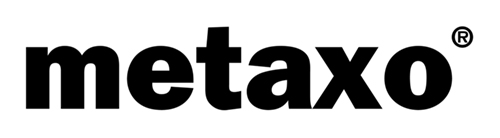 Prohlášení dodavatele o shodě(v souladu s ISO/IEC 17050-1)
Název vydavatele prohlášení:    metaxo s.r.o.
Adresa vydavatele prohlášení : Mimov 14,34561 , Staňkov

Předmět prohlášení: Kruhová příkrmiště pozinkovaná
Příkrmiště pro skot a koně
Výše popsaný předmět prohlášení je ve shodě s obj.č.: KKZ170009,
KKZ210009, KKZ210012, KKZ240012, KKZ170011, KKZ17TF
Příkrmiště pro koně
Výše popsaný předmět prohlášení je ve shodě s obj.č.: KKK210000
Příkrmiště pro ovce
Výše popsaný předmět prohlášení je ve shodě s obj.č.:  KKZ0140022, KKZO160011
Kovové příkrmiště různých rozměrů jsou určená pro přikrmování zvířat na pastvě . Výrobek je proti korozi chráněn  žárovým zinkováním. 
Pro kovové příkrmiště není povinost  vystavovat ES prohlášení o shodě podle zákona č.22/1997 Sb. A odpovídajících nařízení vlády.
Výrobky vyhovují požadavkům zákona č.102/2001 Sb. o obecné bezpečnosti výrobků a o změně některých zákonů, ve znění pozdějších předpisů a zákona č.634/1992 Sb. o ochraně spotřebitele.

Vydáno: V Mimově dne: 13.5.2025     
                                                           

                                                                  ………………………………………..
                                           Ing.Tomáš Hrbáček- jednatel společnosti
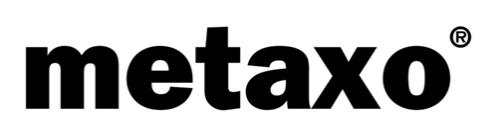 metaxo s.r.o, Mimov 14, 345 61, Staňkov
e-mail: info@metaxo.cz
Tel.+420 720 035 963